Firm Management: What’s on Your Calendar?
Tracking Timelines
Agenda- Timelines and Checklists
Human Resources
Operations Management
Business/Financial Management
General Management
2/17/2023
Firm Management- What’s On Your Calendar?
2
Human Resource Management
Human resource management (HRM) is the process of managing an organization's employees. HRM includes all aspects of people management to effectively meet an organization's goals. 
Functions Include:
Job Analysis: Determining the skills and experience necessary for the position, determining appropriate compensation and creating or identifying training programs. 
Workforce Operation: Creating policies, responding to employee grievances and support regulatory compliance. 
Performance Measurement: Evaluating employee performance to foster growth through constructive feedback. 
Incentive Programs: Recognizing and rewarding achievements and motivating employees to take ownership of business objectives.
Professional Development: Create opportunities for educational programs and employee training to improve productivity and minimize supervisory needs.
2/17/2023
Firm Management- What’s On Your Calendar?
3
Human Resources Timeline
August - September
January - February
Confirm all required CLEs have been performed or are scheduled
Review any changes to EE Handbook
Retirement Plan notifications
401(k) census reporting
Medicare Part D Reporting
December - January
Calendar performance reviews
Calendar milestones (birthdays/anniversaries)
Calendar Open Enrollment
Calendar shareholder retreat
Confirm EE contact info (Active & Terminated)
Review EE PTO rollover amounts
Launch revised EE Handbook
2/17/2023
Firm Management- What’s On Your Calendar?
4
Open Enrollment- Countdown
5
4
3
4
5
2/17/2023
Firm Management- What’s On Your Calendar?
5
HR Checklists
Termination
(Voluntary and Involuntary)
Death of an Employee
New Hire
COBRA Administration
(Federal and State)
Investigation Procedures
Accidents/Complaints
HR Emergency Plans
Leave Requests
(FLMA or Firm Policy)
Financial Requests
Garnishments/401k Loans
Operations Management
Oversees and manages operational processes for the entire firm.
Operations and Maintenance: Processes associated with assessing the condition of the facility and managing facility operations and maintenance activities, including remote/work from home offices. 
Emergency Preparedness: Processes associated with preparing for and responding to an unplanned event that can cause deaths or significant injuries to employees, customers or the public, or that can shutdown your business, disrupt operations, cause physical or environmental damage, or threaten the facility’s financial standing or public image.
Procurement: Processes associated with obtaining or buying goods and services.
Supplier Relationship Management (SRM): Processes associated with specifying, obtaining and managing products or services provided by suppliers (includes contractors, subcontractors, vendors and business partners).
2/17/2023
Firm Management- What’s On Your Calendar?
7
Operations Management Timeline
October - November
Confirm IT Department is current with all software patches and security updates
Confirm with IT Department all equipment and operating system will continue to be supported in the coming year.
December - January
Calendar any contract renewals/expirations, including “notification to cease” deadlines.
Leased equipment
Software licenses
Legal research (on-line and library)
Advertising/marketing contracts
Calendar all insurance renewal dates
2/17/2023
Firm Management- What’s On Your Calendar?
8
Operations Checklists
Vendor Contract Specs
Supplies Provided 
Maintenance covered
Renewal Dates
Vendors Reference Guide
Contacts
Account Numbers
Logins and Passwords
Management
Attorneys
Employees
Insurance Policy Reference Guide
Type of Coverage
Limits
Contact for event
Disaster Plan
Inclement Weather
Cyber Attack
Pandemic
Business/Financial Management
Involves planning, organizing, directing, and controlling the financial operations of a law firm. This includes, among other activities, tracking profitability and expenses to predict and plan for revenue growth.
General Accounting 
Budgeting and Financial Reporting
Profitability Analysis
Profit Center Accounting
Long-Term Planning
Financial Strategies- Plans and Goals
2/17/2023
Firm Management- What’s On Your Calendar?
10
Business/Financial Management  Timeline
October - November
January - February
Confirm with all departments any projects, improvements or upgrades to be considered in the budget for the upcoming year
Renew Business License
Submit Personal Property Taxes (if applicable)
October - December
December - January
Begin drafting Annual Budget for upcoming year
Confirm vendor 1099 information
Reconcile all bank accounts and credit card accounts
Close out financial end of year for accounting and tax purposes
Confirm listings for any furniture and fixtures purchased, sold or disposed of during the year 
Confirm listings for any computer equipment purchased, sold or disposed of during the year 
Confirm annual 401(K) contributions by Shareholders. 
Finalize Annual Budget for new fiscal year.
Prepare “end of year” performance reports.
Budget
Profit Analysis
Performance Analysis
2/17/2023
Firm Management- What’s On Your Calendar?
11
Business/Financial  Checklists & Reports
List of all financial accounts (bank accounts, loans, credit cards):
Account numbers
Date of expiration/maturity
Point of contact
List of all authorized users on all accounts:
Level of access
Spending limits
Reports to run on a monthly/quarterly basis:
Budget (Proposed v. Actual)
Profit and Loss
Balance Sheet
Profit Center Analysis
Performance Analysis
General Management
Catch-all for areas of a law firm’s management that can be placed in various categories, including marketing and promotion.
2/17/2023
Firm Management- What’s On Your Calendar?
13
General Management Timeline
December - January
Calendar attorney/law firm awards marketing deadlines (Super Lawyers, Best Lawyer, Best Firm)
Press proofs
Headshots/ Firm photos
Press release embargos
Confirm all on-line badges for any award superlatives have been:
Purchased
Downloaded
Distributed to staff, attorneys and website/IT managers for posting
Confirm all physical plaques, magazines and inserts for any award superlatives have been purchased and distributed.
Confirm attorney bios and headshots are current including any awards, speaking engagements and/or written articles which occurred over the past year.
Confirm all association and organization dues have been paid, including State and local Bar Associations
2/17/2023
Firm Management- What’s On Your Calendar?
14
Summary
It takes a lot to run a law firm.  Utilize all of the resources and knowledge that is available to you through the ALA, including reaching out to the community, attending conferences, participating in webinars and reading the publications.  We are here for you.
2/17/2023
Firm Management: What’s on Your Calendar?
15
Resources
SHRM HR Glossary: www.shrm.org/ResourcesAndTools/tools-and-samples/HR-Glossary
ADP “Human resource management (HRM): www.adp.com/resources/articles-and-insights/articles/h/human-resource-management.aspx
ALA Job Description Toolkit 
LAWKPIs Blog “Law Firm Financial Management”: www.lawkpis.com/law-firm-financial-management
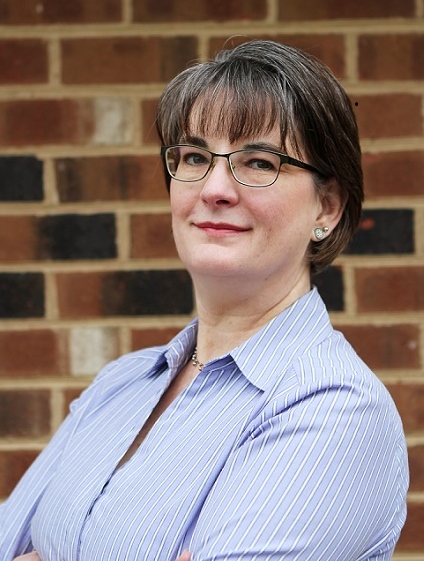 Thank you!
Abigail Davis-Hess, CLM
ADH-Consulting, LLC
Phone: (804) 229-4821
Email: adh@adh-consulting.com
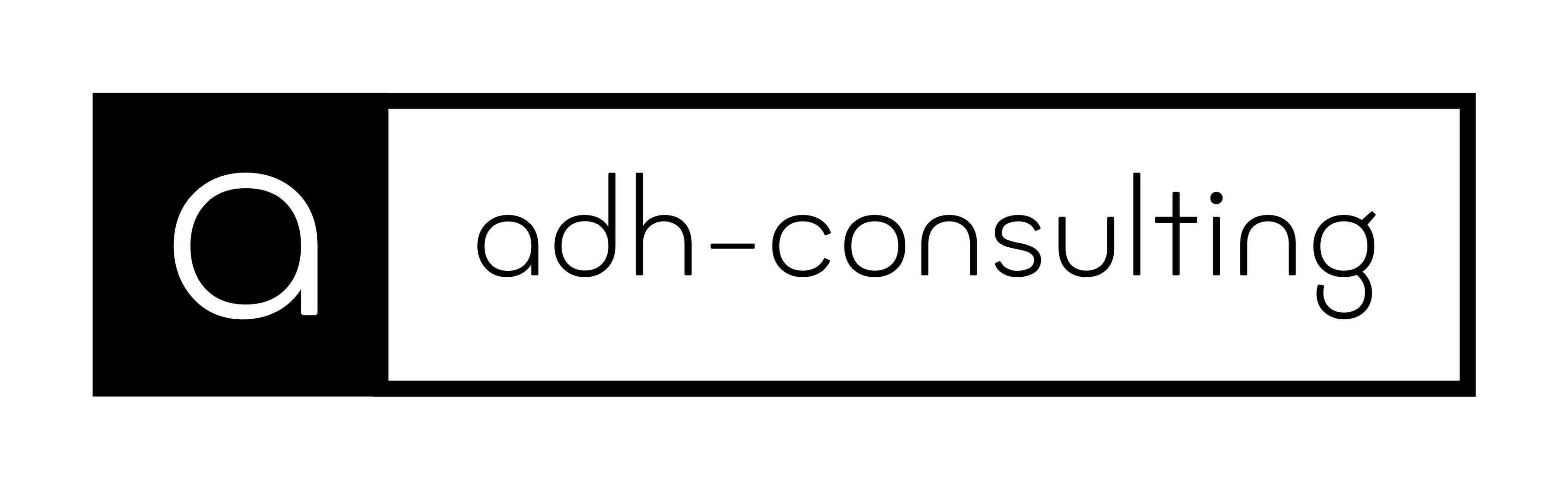